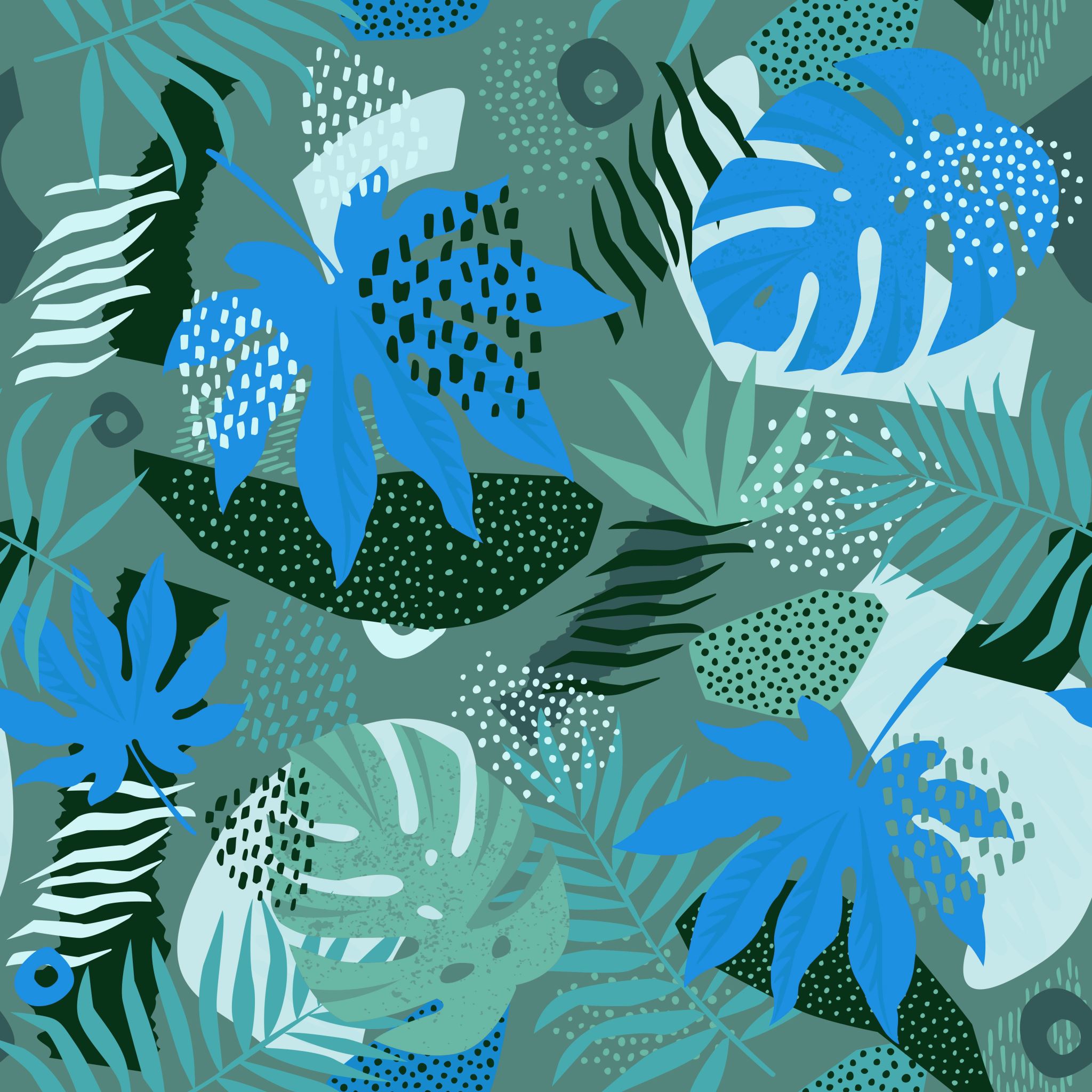 Łacina prawnicza
31 marca – 1 kwietnia 2020
lex commissoria
umowne zastrzeżenie prawa odstąpienia od umowy na wypadek niewykonania zobowiązania wzajemnego w terminie ściśle określonym (art. 492 kc: Jeżeli uprawnienie do odstąpienia od umowy wzajemnej zostało zastrzeżone na wypadek niewykonania zobowiązania w terminie ściśle określonym, strona uprawniona może w razie zwłoki drugiej strony odstąpić od umowy bez wyznaczenia terminu dodatkowego. To samo dotyczy wypadku, gdy wykonanie zobowiązania przez jedną ze stron po terminie nie miałoby dla drugiej strony znaczenia ze względu na właściwości zobowiązania albo ze względu na zamierzony przez nią cel umowy, wiadomy stronie będącej w zwłoce.), lub jeżeli druga strona spełni swe świadczenie nienależycie albo w ogóle go nie wykona (art. 395 kc). W tym zwrocie „lex” ma znaczenie „postanowienie umowne.
negotium
Czynność, działanie; w znaczeniu węższym: czynność prawna
negotiorum gestio
prowadzenie cudzych spraw bez zlecenia (art. 752 kc: Kto bez zlecenia prowadzi cudzą sprawę, powinien działać z korzyścią osoby, której sprawę prowadzi, i zgodnie z jej prawdopodobną wolą, a przy prowadzeniu sprawy obowiązany jest zachowywać należytą staranność). Zob. też następne artykuły. Chodzi o sytuacje, gdy ktoś nie ma prawnego obowiązku działania, ale robi to bez uzgodnienia z osobą, której czynność (zarówno faktyczna, jak i prawna) dotyczy, w jej interesie.
negotium claudicans
czynność prawna niezupełna (kulejąca), np. art. 18 kc: „§1.Ważność umowy, która została zawarta przez osobę ograniczoną w zdolności do czynności prawnych bez wymaganej zgody przedstawiciela ustawowego, zależy od potwierdzenia umowy przez tego przedstawiciela.§2.Osoba ograniczona w zdolności do czynności prawnych może sama potwierdzić umowę po uzyskaniu pełnej zdolności do czynności prawnych”.
Osobą ograniczoną w zdolności do czynności prawnych jest osoba małoletnia (pomiędzy 13 rokiem życia a pełnoletnością) lub osoba ubezwłasnowolniona częściowo. Osoba taka nie może samodzielnie dokonywać czynności rozporządzających i zobowiązujących, które winny być potwierdzone przez przedstawiciela ustawowego.
negotium nullum
Czynność nieważna ze względu na brak jednego z wymogów. W prawie kanonicznym pojęcie „matrimonium nullum” oznacza małżeństwo nieważne ze względu na istnienie przeszkody, np. pokrewieństwa w określonym stopniu, pozostawania w ważnym związku małżeńskim, święceń kapłańskich lub ślubów zakonnych, choroby psychicznej itd. W prawie rodzinnym zawarcie małżeństwa przy istniejącej przeszkodzie nie powoduje jego nieważności, ale możliwość unieważnienia.
matrimonium non existens
Małżeństwo nieistniejące. W myśl kodeksu rodzinnego i opiekuńczego jest to małżeństwo zawarte bez zachowania choćby jednego z wymogów art. 1: „§1. Małżeństwo zostaje zawarte, gdy mężczyzna i kobieta jednocześnie obecni złożą przed kierownikiem urzędu stanu cywilnego oświadczenia, że wstępują ze sobą w związek małżeński.§2.Małżeństwo zostaje również zawarte, gdy mężczyzna i kobieta zawierający związek małżeński podlegający prawu wewnętrznemu kościoła albo innego związku wyznaniowego w obecności duchownego oświadczą wolę jednoczesnego zawarcia małżeństwa podlegającego prawu polskiemu i kierownik urzędu stanu cywilnego następnie sporządzi akt małżeństwa. Gdy zostaną spełnione powyższe przesłanki, małżeństwo uważa się za zawarte w chwili złożenia oświadczenia woli w obecności duchownego”.
essentialia negotii
Elementy przedmiotowo – istotne czynności prawnej, tj. składniki, które stanowią niezbędne cechy identyfikujące daną czynność, które rozstrzygają o jej skutkach prawnych, o których strony nawet nie wspomniały, a które niezależnie od tego wynikają z mocy samej ustawy
naturalia negotii
naturalne części czynności prawnej; elementy nieistotne, nie mają charakteru niezbędnego dla określenia takiego czy innego typu umowy, ale w ramach swobody kontraktowej regulują określone zagadnienia, które dyspozytywny przepis ustawy pozostawia do uregulowania woli stron.
accidentalia negotii
elementy podmiotowo – istotne, tj. klauzule dodatkowe czynności prawnej; nie klasyfikujące czynności prawnej, ale zawierające pewne postanowienia, które strony uznały za istotne, np. zastrzeżenie terminu lub warunku.